Wymogi prawno-administracyjne regulujące działania 
związane z pozyskiwaniem gazu ze złóż niekonwencjonalnych
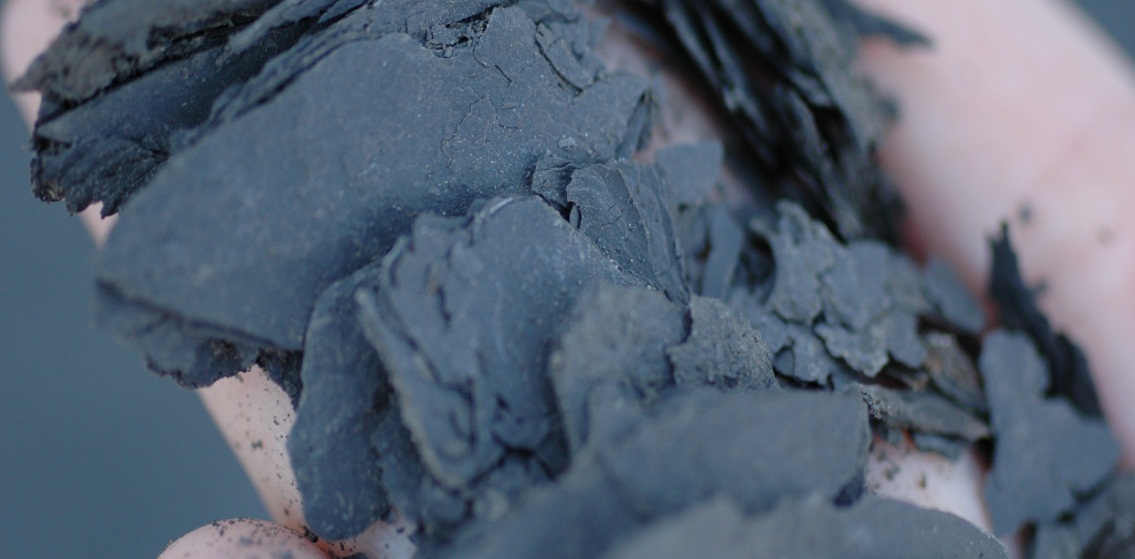 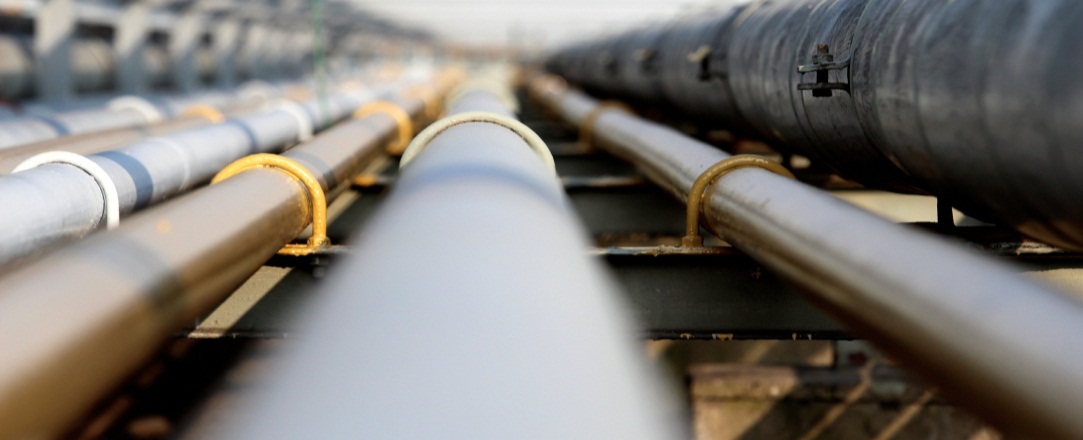 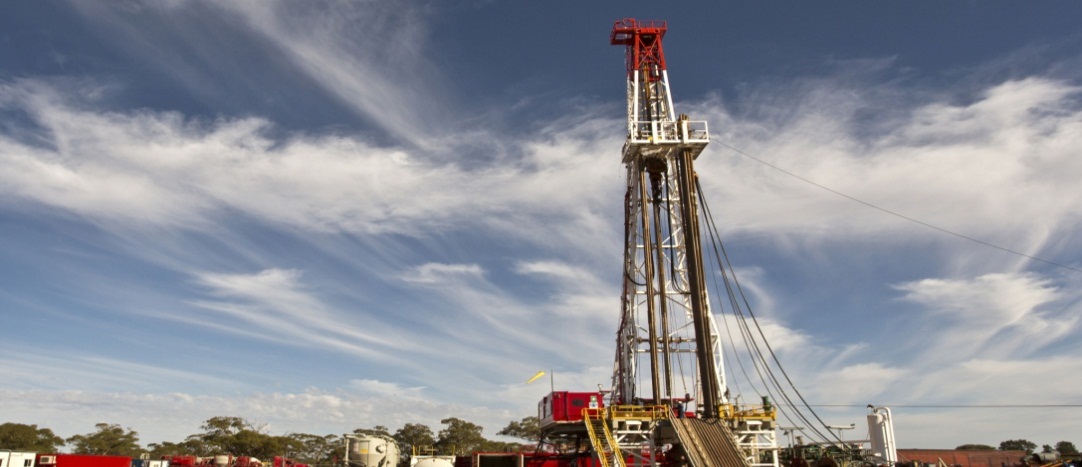 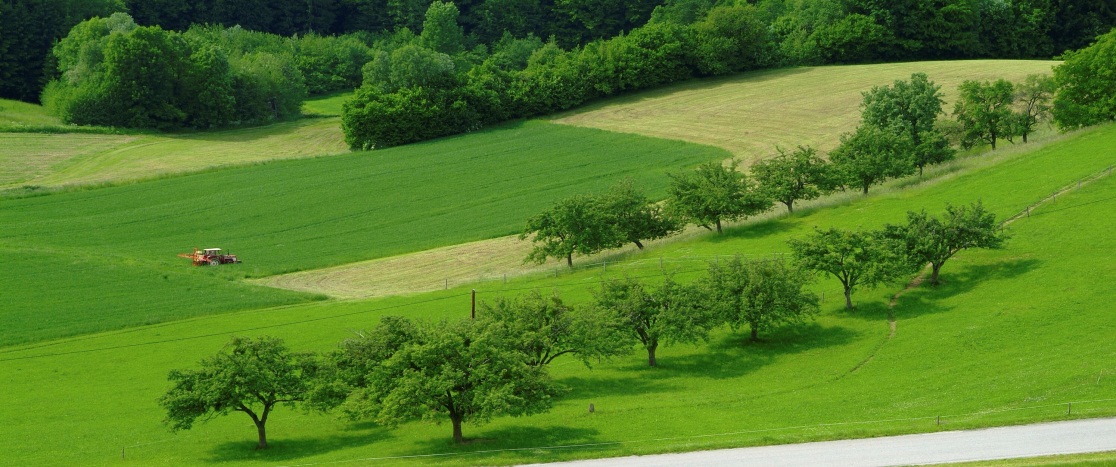 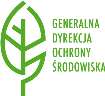 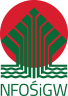 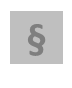 Spis treści
Udzielenie koncesji

Czynności wstępne
▼
Postępowanie kwalifikacyjne
▼
Postępowanie przetargowe
Uzyskanie pozwoleń i decyzji

Procedura OOŚ 
Pozwolenia środowiskowe
Stosunki wodne; pobór wody; ścieki
Pozwolenia infrastrukturalne i budowlane; własność
Roboty geologiczne
Zatwierdzenie dokumentacji geologiczno-inwestycyjnej 
Decyzja inwestycyjna
Plan ruchu
Przekazywanie informacji geologicznej
Zmiany koncesji
Likwidacja i rekultywacja
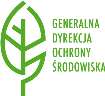 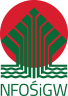 Wymogi prawno-administracyjne regulujące działania związane z pozyskiwaniem gazu ze złóż niekonwencjonalnych
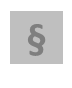 Spis treści > Udzielenie koncesji
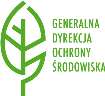 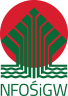 Wymogi prawno-administracyjne regulujące działania związane z pozyskiwaniem gazu ze złóż niekonwencjonalnych
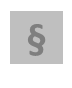 Spis treści > Uzyskanie pozwoleń i decyzji
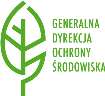 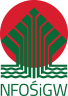 Wymogi prawno-administracyjne regulujące działania związane z pozyskiwaniem gazu ze złóż niekonwencjonalnych
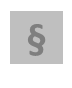 Spis treści > Roboty geologiczne; Zatwierdzenie dokumentacji geologiczno-inwestycyjnej, Decyzja inwestycyjna; Plan ruchu; Przekazywanie informacji geologicznej
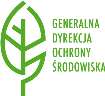 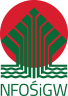 Wymogi prawno-administracyjne regulujące działania związane z pozyskiwaniem gazu ze złóż niekonwencjonalnych
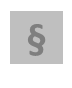 Spis treści > Zmiany koncesji
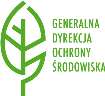 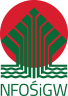 Wymogi prawno-administracyjne regulujące działania związane z pozyskiwaniem gazu ze złóż niekonwencjonalnych
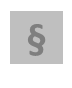 Spis treści > Likwidacja i rekultywacja
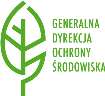 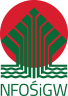 Wymogi prawno-administracyjne regulujące działania związane z pozyskiwaniem gazu ze złóż niekonwencjonalnych
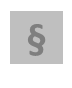 Spis treści > Udzielenie koncesji > Czynności wstępne
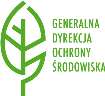 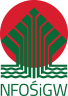 Wymogi prawno-administracyjne regulujące działania związane z pozyskiwaniem gazu ze złóż niekonwencjonalnych
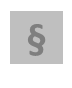 Spis treści > Udzielenie koncesji > Postępowanie kwalifikacyjne
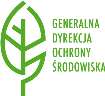 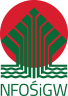 Wymogi prawno-administracyjne regulujące działania związane z pozyskiwaniem gazu ze złóż niekonwencjonalnych
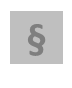 Spis treści > Udzielenie koncesji > Postępowanie przetargowe
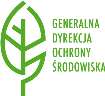 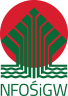 Wymogi prawno-administracyjne regulujące działania związane z pozyskiwaniem gazu ze złóż niekonwencjonalnych
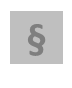 Spis treści > Udzielenie koncesji > Postępowanie przetargowe
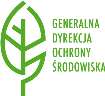 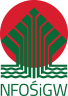 Wymogi prawno-administracyjne regulujące działania związane z pozyskiwaniem gazu ze złóż niekonwencjonalnych
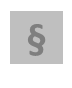 Spis treści > Udzielenie koncesji > Postępowanie przetargowe
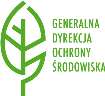 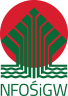 Wymogi prawno-administracyjne regulujące działania związane z pozyskiwaniem gazu ze złóż niekonwencjonalnych
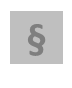 Spis treści > Udzielenie koncesji > Postępowanie przetargowe
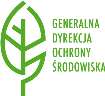 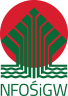 Wymogi prawno-administracyjne regulujące działania związane z pozyskiwaniem gazu ze złóż niekonwencjonalnych
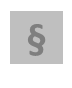 Spis treści > Udzielenie koncesji > Postępowanie przetargowe
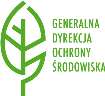 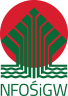 Wymogi prawno-administracyjne regulujące działania związane z pozyskiwaniem gazu ze złóż niekonwencjonalnych
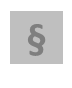 Spis treści > Uzyskanie pozwoleń i decyzji  > Procedura OOŚ
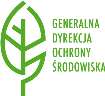 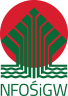 Wymogi prawno-administracyjne regulujące działania związane z pozyskiwaniem gazu ze złóż niekonwencjonalnych
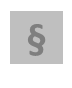 Spis treści > Uzyskanie pozwoleń i decyzji  > Procedura OOŚ
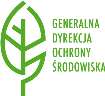 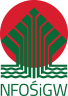 Wymogi prawno-administracyjne regulujące działania związane z pozyskiwaniem gazu ze złóż niekonwencjonalnych
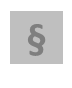 Spis treści > Uzyskanie pozwoleń i decyzji  > Pozwolenia środowiskowe
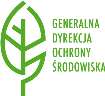 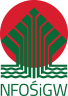 Wymogi prawno-administracyjne regulujące działania związane z pozyskiwaniem gazu ze złóż niekonwencjonalnych
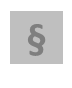 Spis treści > Uzyskanie pozwoleń i decyzji  > Pozwolenia środowiskowe
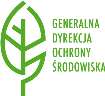 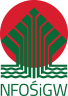 Wymogi prawno-administracyjne regulujące działania związane z pozyskiwaniem gazu ze złóż niekonwencjonalnych
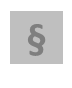 Spis treści > Uzyskanie pozwoleń i decyzji  > Pozwolenia środowiskowe
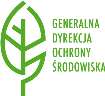 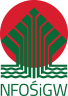 Wymogi prawno-administracyjne regulujące działania związane z pozyskiwaniem gazu ze złóż niekonwencjonalnych
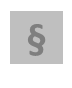 Spis treści > Uzyskanie pozwoleń i decyzji  > Pozwolenia środowiskowe
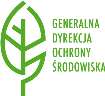 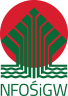 Wymogi prawno-administracyjne regulujące działania związane z pozyskiwaniem gazu ze złóż niekonwencjonalnych
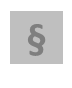 Spis treści > Uzyskanie pozwoleń i decyzji  > Pozwolenia środowiskowe
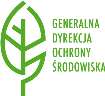 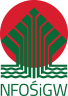 Wymogi prawno-administracyjne regulujące działania związane z pozyskiwaniem gazu ze złóż niekonwencjonalnych
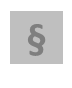 Spis treści > Uzyskanie pozwoleń i decyzji  > Pozwolenia środowiskowe
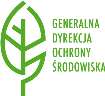 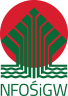 Wymogi prawno-administracyjne regulujące działania związane z pozyskiwaniem gazu ze złóż niekonwencjonalnych
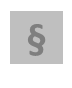 Spis treści > Uzyskanie pozwoleń i decyzji  > Pozwolenia środowiskowe
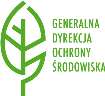 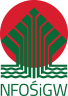 Wymogi prawno-administracyjne regulujące działania związane z pozyskiwaniem gazu ze złóż niekonwencjonalnych
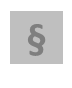 Spis treści > Uzyskanie pozwoleń i decyzji  > Pozwolenia środowiskowe
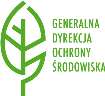 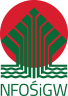 Wymogi prawno-administracyjne regulujące działania związane z pozyskiwaniem gazu ze złóż niekonwencjonalnych
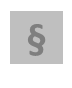 Spis treści > Uzyskanie pozwoleń i decyzji  > Pozwolenia środowiskowe
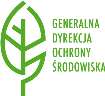 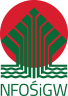 Wymogi prawno-administracyjne regulujące działania związane z pozyskiwaniem gazu ze złóż niekonwencjonalnych
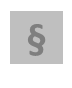 Spis treści > Uzyskanie pozwoleń i decyzji  > Stosunki wodne; Pobór wody; Ścieki
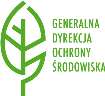 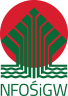 Wymogi prawno-administracyjne regulujące działania związane z pozyskiwaniem gazu ze złóż niekonwencjonalnych
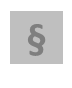 Spis treści > Uzyskanie pozwoleń i decyzji  > Stosunki wodne; Pobór wody; Ścieki > Pozwolenia wodnoprawne
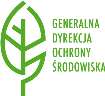 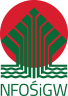 Wymogi prawno-administracyjne regulujące działania związane z pozyskiwaniem gazu ze złóż niekonwencjonalnych
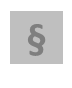 Spis treści > Uzyskanie pozwoleń i decyzji  > Stosunki wodne; Pobór wody; Ścieki > Pozwolenia wodnoprawne
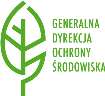 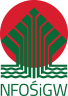 Wymogi prawno-administracyjne regulujące działania związane z pozyskiwaniem gazu ze złóż niekonwencjonalnych
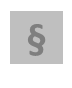 Spis treści > Uzyskanie pozwoleń i decyzji  > Stosunki wodne; Pobór wody; Ścieki > Pozwolenia wodnoprawne
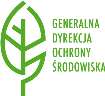 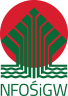 Wymogi prawno-administracyjne regulujące działania związane z pozyskiwaniem gazu ze złóż niekonwencjonalnych
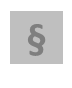 Spis treści > Uzyskanie pozwoleń i decyzji  > Stosunki wodne; Pobór wody; Ścieki > Pozwolenia wodnoprawne
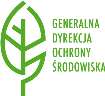 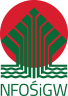 Wymogi prawno-administracyjne regulujące działania związane z pozyskiwaniem gazu ze złóż niekonwencjonalnych
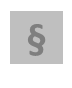 Spis treści > Uzyskanie pozwoleń i decyzji  > Stosunki wodne; Pobór wody; Ścieki
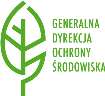 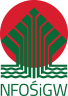 Wymogi prawno-administracyjne regulujące działania związane z pozyskiwaniem gazu ze złóż niekonwencjonalnych
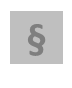 Spis treści > Uzyskanie pozwoleń i decyzji  > Stosunki wodne; Pobór wody; Ścieki
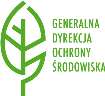 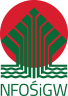 Wymogi prawno-administracyjne regulujące działania związane z pozyskiwaniem gazu ze złóż niekonwencjonalnych
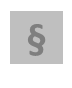 Spis treści > Uzyskanie pozwoleń i decyzji  > Stosunki wodne; Pobór wody; Ścieki
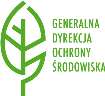 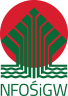 Wymogi prawno-administracyjne regulujące działania związane z pozyskiwaniem gazu ze złóż niekonwencjonalnych
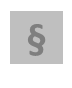 Spis treści > Uzyskanie pozwoleń i decyzji  > Stosunki wodne; Pobór wody; Ścieki
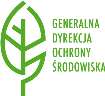 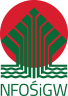 Wymogi prawno-administracyjne regulujące działania związane z pozyskiwaniem gazu ze złóż niekonwencjonalnych
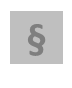 Spis treści > Uzyskanie pozwoleń i decyzji > Pozwolenia infrastrukturalne i budowlane; Własność
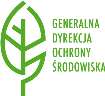 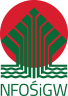 Wymogi prawno-administracyjne regulujące działania związane z pozyskiwaniem gazu ze złóż niekonwencjonalnych
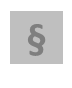 Spis treści > Uzyskanie pozwoleń i decyzji > Pozwolenia infrastrukturalne i budowlane; Własność
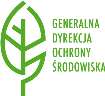 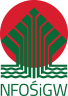 Wymogi prawno-administracyjne regulujące działania związane z pozyskiwaniem gazu ze złóż niekonwencjonalnych
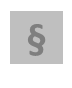 Spis treści > Uzyskanie pozwoleń i decyzji > Pozwolenia infrastrukturalne i budowlane; Własność
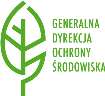 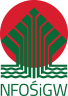 Wymogi prawno-administracyjne regulujące działania związane z pozyskiwaniem gazu ze złóż niekonwencjonalnych
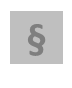 Spis treści > Uzyskanie pozwoleń i decyzji > Pozwolenia infrastrukturalne i budowlane; Własność
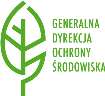 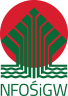 Wymogi prawno-administracyjne regulujące działania związane z pozyskiwaniem gazu ze złóż niekonwencjonalnych
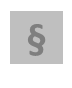 Spis treści > Uzyskanie pozwoleń i decyzji > Pozwolenia infrastrukturalne i budowlane; Własność
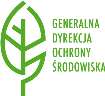 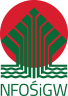 Wymogi prawno-administracyjne regulujące działania związane z pozyskiwaniem gazu ze złóż niekonwencjonalnych
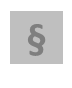 Spis treści > Uzyskanie pozwoleń i decyzji > Pozwolenia infrastrukturalne i budowlane; Własność
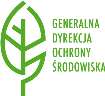 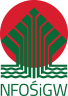 Wymogi prawno-administracyjne regulujące działania związane z pozyskiwaniem gazu ze złóż niekonwencjonalnych
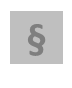 Spis treści > Uzyskanie pozwoleń i decyzji > Pozwolenia infrastrukturalne i budowlane; Własność
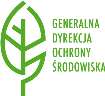 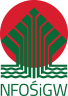 Wymogi prawno-administracyjne regulujące działania związane z pozyskiwaniem gazu ze złóż niekonwencjonalnych
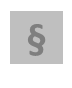 Spis treści > Uzyskanie pozwoleń i decyzji > Pozwolenia infrastrukturalne i budowlane; Własność
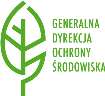 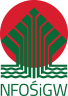 Wymogi prawno-administracyjne regulujące działania związane z pozyskiwaniem gazu ze złóż niekonwencjonalnych
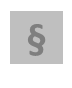 Spis treści > Uzyskanie pozwoleń i decyzji > Pozwolenia infrastrukturalne i budowlane; Własność
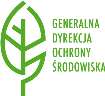 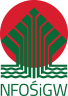 Wymogi prawno-administracyjne regulujące działania związane z pozyskiwaniem gazu ze złóż niekonwencjonalnych
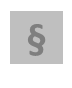 Spis treści > Uzyskanie pozwoleń i decyzji > Pozwolenia infrastrukturalne i budowlane; Własność
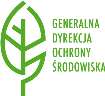 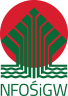 Wymogi prawno-administracyjne regulujące działania związane z pozyskiwaniem gazu ze złóż niekonwencjonalnych
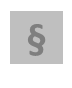 Spis treści > Uzyskanie pozwoleń i decyzji > Pozwolenia infrastrukturalne i budowlane; Własność
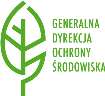 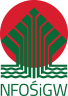 Wymogi prawno-administracyjne regulujące działania związane z pozyskiwaniem gazu ze złóż niekonwencjonalnych
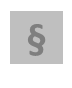 Spis treści > Uzyskanie pozwoleń i decyzji > Pozwolenia infrastrukturalne i budowlane; Własność
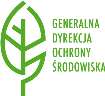 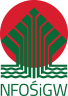 Wymogi prawno-administracyjne regulujące działania związane z pozyskiwaniem gazu ze złóż niekonwencjonalnych
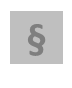 Spis treści > Uzyskanie pozwoleń i decyzji > Pozwolenia infrastrukturalne i budowlane; Własność
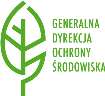 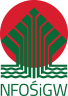 Wymogi prawno-administracyjne regulujące działania związane z pozyskiwaniem gazu ze złóż niekonwencjonalnych
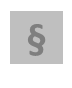 Spis treści > Uzyskanie pozwoleń i decyzji > Pozwolenia infrastrukturalne i budowlane; Własność
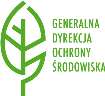 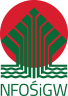 Wymogi prawno-administracyjne regulujące działania związane z pozyskiwaniem gazu ze złóż niekonwencjonalnych
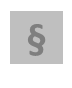 Spis treści > Uzyskanie pozwoleń i decyzji > Pozwolenia infrastrukturalne i budowlane; Własność
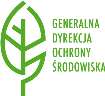 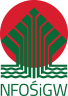 Wymogi prawno-administracyjne regulujące działania związane z pozyskiwaniem gazu ze złóż niekonwencjonalnych
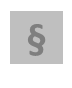 Spis treści > Roboty geologiczne; Zatwierdzenie dokumentacji geologiczno-inwestycyjnej, Decyzja inwestycyjna; Plan ruchu; Przekazywanie informacji geologicznej
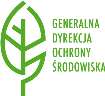 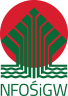 Wymogi prawno-administracyjne regulujące działania związane z pozyskiwaniem gazu ze złóż niekonwencjonalnych
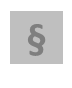 Spis treści > Roboty geologiczne; Zatwierdzenie dokumentacji geologiczno-inwestycyjnej, Decyzja inwestycyjna; Plan ruchu; Przekazywanie informacji geologicznej > Sporządzenie projektu robót geologicznych
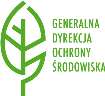 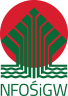 Wymogi prawno-administracyjne regulujące działania związane z pozyskiwaniem gazu ze złóż niekonwencjonalnych
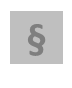 Spis treści > Roboty geologiczne; Zatwierdzenie dokumentacji geologiczno-inwestycyjnej, Decyzja inwestycyjna; Plan ruchu; Przekazywanie informacji geologicznej > Sporządzenie projektu robót geologicznych
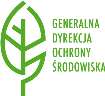 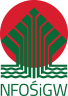 Wymogi prawno-administracyjne regulujące działania związane z pozyskiwaniem gazu ze złóż niekonwencjonalnych
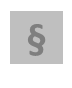 Spis treści > Roboty geologiczne; Zatwierdzenie dokumentacji geologiczno-inwestycyjnej, Decyzja inwestycyjna; Plan ruchu; Przekazywanie informacji geologicznej
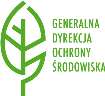 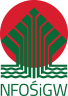 Wymogi prawno-administracyjne regulujące działania związane z pozyskiwaniem gazu ze złóż niekonwencjonalnych
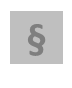 Spis treści > Roboty geologiczne; Zatwierdzenie dokumentacji geologiczno-inwestycyjnej, Decyzja inwestycyjna; Plan ruchu; Przekazywanie informacji geologicznej
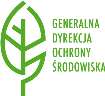 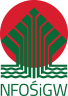 Wymogi prawno-administracyjne regulujące działania związane z pozyskiwaniem gazu ze złóż niekonwencjonalnych
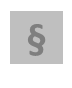 Spis treści > Roboty geologiczne; Zatwierdzenie dokumentacji geologiczno-inwestycyjnej, Decyzja inwestycyjna; Plan ruchu; Przekazywanie informacji geologicznej
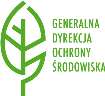 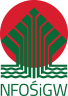 Wymogi prawno-administracyjne regulujące działania związane z pozyskiwaniem gazu ze złóż niekonwencjonalnych
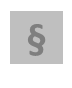 Spis treści > Roboty geologiczne; Zatwierdzenie dokumentacji geologiczno-inwestycyjnej, Decyzja inwestycyjna; Plan ruchu; Przekazywanie informacji geologicznej
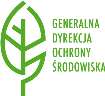 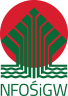 Wymogi prawno-administracyjne regulujące działania związane z pozyskiwaniem gazu ze złóż niekonwencjonalnych
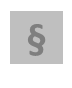 Spis treści > Roboty geologiczne; Zatwierdzenie dokumentacji geologiczno-inwestycyjnej, Decyzja inwestycyjna; Plan ruchu; Przekazywanie informacji geologicznej > Zatwierdzenie/zmiana planu ruchu zakładu górniczego / zakładu wykonującego roboty geologiczne
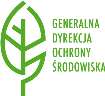 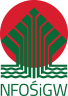 Wymogi prawno-administracyjne regulujące działania związane z pozyskiwaniem gazu ze złóż niekonwencjonalnych
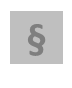 Spis treści > Roboty geologiczne; Zatwierdzenie dokumentacji geologiczno-inwestycyjnej, Decyzja inwestycyjna; Plan ruchu; Przekazywanie informacji geologicznej > Zatwierdzenie/zmiana planu ruchu zakładu górniczego / zakładu wykonującego roboty geologiczne
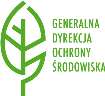 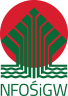 Wymogi prawno-administracyjne regulujące działania związane z pozyskiwaniem gazu ze złóż niekonwencjonalnych
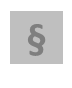 Spis treści > Roboty geologiczne; Zatwierdzenie dokumentacji geologiczno-inwestycyjnej, Decyzja inwestycyjna; Plan ruchu; Przekazywanie informacji geologicznej > Zatwierdzenie/zmiana planu ruchu zakładu górniczego / zakładu wykonującego roboty geologiczne
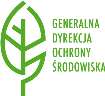 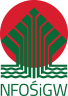 Wymogi prawno-administracyjne regulujące działania związane z pozyskiwaniem gazu ze złóż niekonwencjonalnych
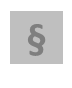 Spis treści > Roboty geologiczne; Zatwierdzenie dokumentacji geologiczno-inwestycyjnej, Decyzja inwestycyjna; Plan ruchu; Przekazywanie informacji geologicznej > Zatwierdzenie/zmiana planu ruchu zakładu górniczego / zakładu wykonującego roboty geologiczne
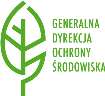 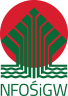 Wymogi prawno-administracyjne regulujące działania związane z pozyskiwaniem gazu ze złóż niekonwencjonalnych
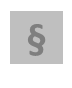 Spis treści > Roboty geologiczne; Zatwierdzenie dokumentacji geologiczno-inwestycyjnej, Decyzja inwestycyjna; Plan ruchu; Przekazywanie informacji geologicznej
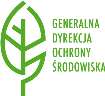 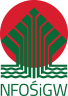 Wymogi prawno-administracyjne regulujące działania związane z pozyskiwaniem gazu ze złóż niekonwencjonalnych
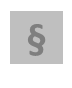 Spis treści > Zmiany koncesji
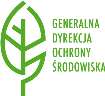 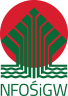 Wymogi prawno-administracyjne regulujące działania związane z pozyskiwaniem gazu ze złóż niekonwencjonalnych
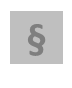 Spis treści > Zmiany koncesji
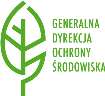 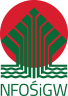 Wymogi prawno-administracyjne regulujące działania związane z pozyskiwaniem gazu ze złóż niekonwencjonalnych
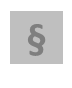 Spis treści > Zmiany koncesji
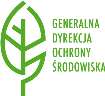 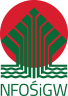 Wymogi prawno-administracyjne regulujące działania związane z pozyskiwaniem gazu ze złóż niekonwencjonalnych
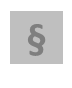 Spis treści > Likwidacja i rekultywacja
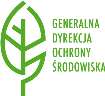 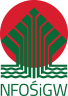 Wymogi prawno-administracyjne regulujące działania związane z pozyskiwaniem gazu ze złóż niekonwencjonalnych
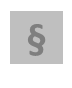 Spis treści > Likwidacja i rekultywacja
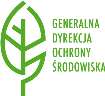 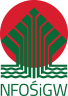 Wymogi prawno-administracyjne regulujące działania związane z pozyskiwaniem gazu ze złóż niekonwencjonalnych
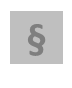 Spis treści > Likwidacja i rekultywacja
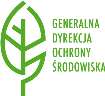 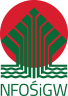 Wymogi prawno-administracyjne regulujące działania związane z pozyskiwaniem gazu ze złóż niekonwencjonalnych
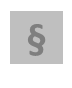 Spis treści > Likwidacja i rekultywacja
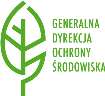 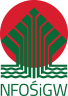 Wymogi prawno-administracyjne regulujące działania związane z pozyskiwaniem gazu ze złóż niekonwencjonalnych
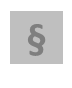 Spis treści > Likwidacja i rekultywacja
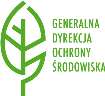 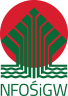 Wymogi prawno-administracyjne regulujące działania związane z pozyskiwaniem gazu ze złóż niekonwencjonalnych
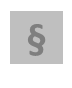 Spis treści > Likwidacja i rekultywacja
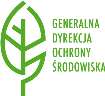 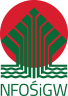 Wymogi prawno-administracyjne regulujące działania związane z pozyskiwaniem gazu ze złóż niekonwencjonalnych
Spis treści > Likwidacja i rekultywacja
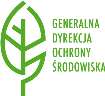 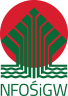 Wymogi prawno-administracyjne regulujące działania związane z pozyskiwaniem gazu ze złóż niekonwencjonalnych
§
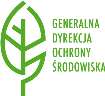 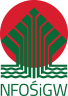 Wymogi prawno-administracyjne regulujące działania związane z pozyskiwaniem gazu ze złóż niekonwencjonalnych
§ > Lista aktów prawnych > Ustawy
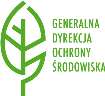 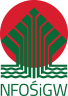 Wymogi prawno-administracyjne regulujące działania związane z pozyskiwaniem gazu ze złóż niekonwencjonalnych
§ > Lista aktów prawnych > Rozporządzenia – Część 1
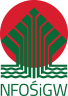 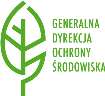 Wymogi prawno-administracyjne regulujące działania związane z pozyskiwaniem gazu ze złóż niekonwencjonalnych
§ > Lista aktów prawnych > Rozporządzenia – Część 2
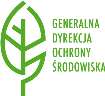 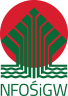 Wymogi prawno-administracyjne regulujące działania związane z pozyskiwaniem gazu ze złóż niekonwencjonalnych
§ > Lista aktów prawnych > Umowy międzynarodowe, Traktaty, Dyrektywy i inne akty prawa Unii Europejskiej
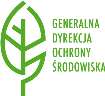 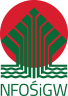 Wymogi prawno-administracyjne regulujące działania związane z pozyskiwaniem gazu ze złóż niekonwencjonalnych
§ > Lista skrótów
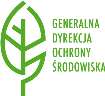 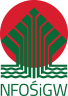 Wymogi prawno-administracyjne regulujące działania związane z pozyskiwaniem gazu ze złóż niekonwencjonalnych
§ > Definicje wybranych terminów > A - P
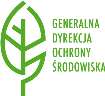 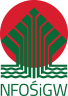 Wymogi prawno-administracyjne regulujące działania związane z pozyskiwaniem gazu ze złóż niekonwencjonalnych
§ > Definicje wybranych terminów > R - Z
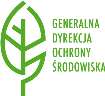 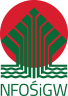 Wymogi prawno-administracyjne regulujące działania związane z pozyskiwaniem gazu ze złóż niekonwencjonalnych